Regional Training Workshop on Geographic Information System for Energy PlanningJULY 26 - 29 2016Dakar, Senegal
Energy and Rural
Electrification Planning, 
The role of GIS in Sierra Leone
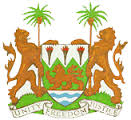 Ing. Dr. Edmund Wuseni
Head of Energy Planning Unit
Ministry of Energy
Sierra Leone
CONTENT
Country Background
Overview of the Sierra Leonean Power Sector
Power Sector Agencies and Structure
Energy Situation in Sierra Leone
	- Energy Sources
	- Graphical Presentation
	- Proposed 2030 T&D 
Energy and Rural Electrification Planning
Criteria for selection of communities
Obstacles and recommendations
Renewable Energy Development
GIS - Energy Planning
Country Background
Overview of the Sierra Leonean Power Sector
MoE
EWRC
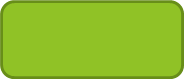 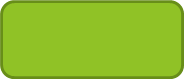 EDSA
EGTC
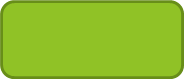 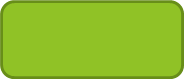 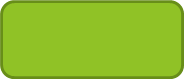 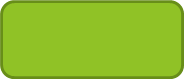 DISTRIBUTION 
UTILITY
REVENUE
COLLECTION
PPA GEN
IPP GEN
Energy Situation in Sierra LeoneEnergy Sources
FUELWOOD (firewood & Charcoal) – data not available
PETROLEUM PRODUCTS – only Petroleum Regulatory Agency data available
ELECTRICITY  and
RENEWABLE ENERGY
	- Hydro
	- Solar
	- Wind
Energy Situation in Sierra LeoneEnergy Sources
Energy Situation in Sierra LeoneGraphical Presentation
Energy Situation in Sierra LeoneProposed 2030 T&D
Energy and Rural Electrification PlanningCriteria for selection of communities
QUANTUM OF LOAD
PROXIMITY TO THE MAIN GRID
PROXIMITY TO MINING AREAS
POLITICAL REASONS
Energy and Rural Electrification PlanningObstacles
NON-EXISTENCE OF NATIONAL GRID
FUNDING
CAPACITY BUILDING – to be improved on
PROBLEM IN ACQUISITION OF LAND FOR GENERATION OF SOLAR ENERGY 
PLANNING UNIT NOT WELL EQUIPPED TO COLLECT AND ANALYSE INDISPENSIBLE DATA
Energy and Rural Electrification PlanningRecommendations
The central and northern parts of Sierra Leone are abundantly rich in solar radiation, detailed studies should be put in place do as to develop solar energy in Sierra Leone complementing the diesel/HFO generating plants.
To rapidly improve on the T&D network especially the National Grid.
To give maximum support to the planning unit.
To sensitise the Paramount Chiefs/stakeholders/land owners about such developments.
Renewable Energy Development
Renewable Energy Master Plan 2012
National Renewable Energy Action Plan (NREAP) October 2014
Energy Efficiency Policy Final Draft December 2014
Final approval by Cabinet and Parliament 2016
GIS - Energy Planning
GIS is currently not being used in the Energy Sector
Training of GIS specialist required
Installation of GIS Software and Systems required